Associations with Fibromyalgia Symptoms and Diagnosis in the UK Biobank
Jungwoo Luke Kang, Kate Timmins, Gary J. Macfarlane, Marcus Beasley
[Speaker Notes: Introduction, thank you for.., contentious condition, specifically work on “title”]
What is fibromyalgia?
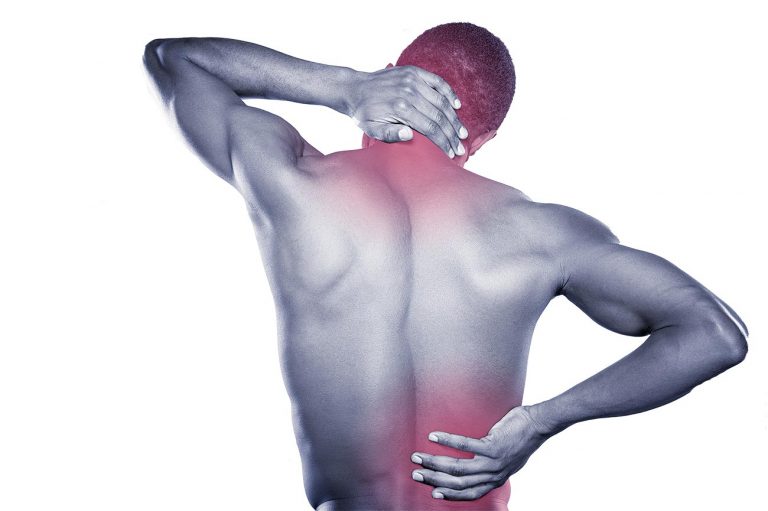 [Speaker Notes: What is it, taught def: chronic wide spread… with psych,]
Why is research on fibromyalgia important?
Difficult to diagnose accurately
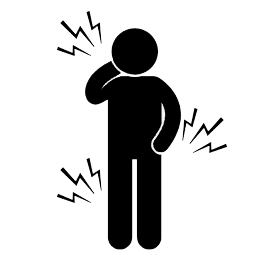 Subjective & non-specific symptoms
Poor understanding of aetiology
Lack of investigations
[Speaker Notes: Why important, difficult to diagnose accurately, symptoms subjective and non specific, do not know the cause, no investigations to help clinicians]
Schools of thought
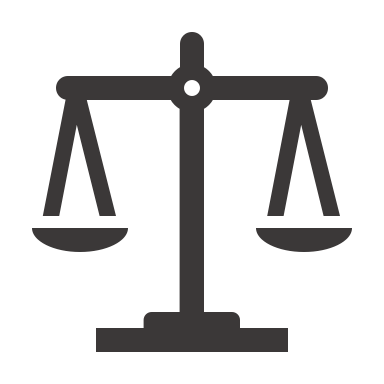 Dimensional
Dichotomous
[Speaker Notes: Two schools of thought, traditional (example), dimensional: syndrome that exists on a severity continuum, hopefully we can shine some light to debate]
Research Questions
[Speaker Notes: With that in mind the team.., first q, second q]
UK Biobank
“Experience of pain”
(2019-2020) 
167,182 from 332,587
Enrolment 
(2006-2014)
>500,000
[Speaker Notes: We used data from the UK Biobank, it is a large biomedical…, of those, we are specifically interested in]
Fibromyalgia symptom
Widespread Pain Index
Scored of 0-19
Symptom Severity Scale
Score of 0-12
Polysymptomatic Distress Scale
Score of 0-31
[Speaker Notes: Some questions in questionnaire focus on FM, explain, we use this to quantify FM severity/activity, all these variables are used in 2016 FM criteria]
Other variables
[Speaker Notes: Other variables from database and questionnaire…]
How does fibromyalgia symptoms vary in a large population sample?
[Speaker Notes: With that in mind if we go back to the first question…, in dividing the sample by their fibromyalgia diagnosis status, …,…, interesting the last two rows indicate that there is a high level of overlap…]
What are the factors that impact fibromyalgia symptoms?
[Speaker Notes: The team ran a linear regression using those same variables to identify the impact of these variables on the PSD, explain axis, female deprived, overweight -> higher, older ->, increased GH and QOL decreases PSD, RA and OA increase (no surprise at the last one)]
Fibromyalgia symptoms
[Speaker Notes: When we look at the fibromyalgia symptoms in the whole sample, negatively skewed… highest f at psd1-3, red line is a cut off for the ACR 2016]
Fibromyalgia
Fibromyalgia (without RA or OA)
[Speaker Notes: On the left graph we isolate FM diagnosis, Peak around 12-14, no steep drop off from average, many with little symptoms still FM +, this effect is even more prominent on the right graph where it is isolated to individuals without RA or OA]
Fibromyalgia and OA
Fibromyalgia (without RA or OA)
Fibromyalgia and RA
[Speaker Notes: Moving the only FM graph to the left and looking at the impact of OA and RA on the right, we can see that FM with RA or OA is what drives PSD, more diff with RA bc size]
Fibromyalgia and RA and OA
Fibromyalgia (without RA or OA)
[Speaker Notes: Combined effect]
What are the factors other than fibromyalgia symptoms that predict an existing fibromyalgia diagnosis?
[Speaker Notes: To answer the second research question of.. we then ran a logistic regression model.  The x-axis is the odds ratio for a fibromyalgia diagnosis. Of the demographic and socioeconomic variables only being a women was found to be associated with a fibromyalgia diagnosis. Global health has a significant but very small effect to show odd of FM diagnosis, Women and arthritis are only significant, maybe GH but small]
Conclusions
Factors related to increased fibromyalgia symptoms
Fibromyalgia symptoms
Women
Overweight
Younger
Deprived
Factors related to reduced fibromyalgia symptoms
Fibromyalgia symptoms
Global health
Quality of life
[Speaker Notes: So to bring it all together, what are the significant conclusions?]
Conclusions
Fibromyalgia symptoms
Fibromyalgia diagnosis
[Speaker Notes: Interesting there seems..]
Conclusions
Fibromyalgia
Osteoarthritis
Fibromyalgia symptoms
Fibromyalgia diagnosis
Rheumatoid arthritis
[Speaker Notes: Rather it is,]
Conclusions
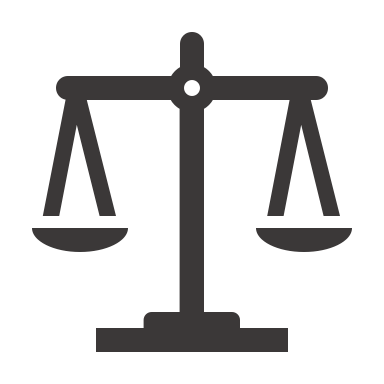 Dimensional
Dichotomous
[Speaker Notes: If we bring this…, lends weight to it being a dimensional disorder with varying severity in the background of…]
Clinical relevance
Burden of fibromyalgia on patient’s health and QoL
Poor association between symptom and diagnosis
Higher degree of suspicion in patients with existing arthritis
Dimensionality provides medical explanation for vague symptoms
[Speaker Notes: Clinical relevance of our findings are that]
Limitations
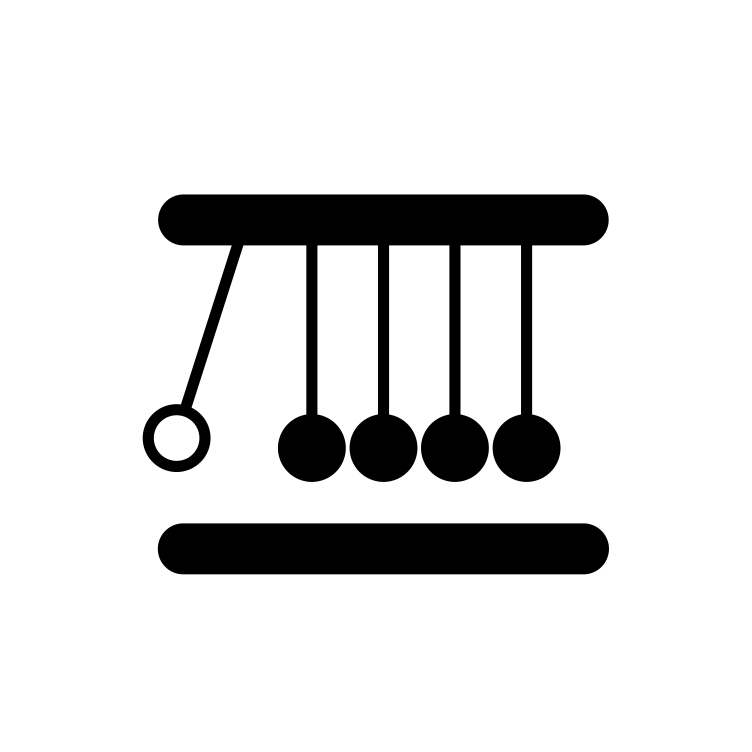 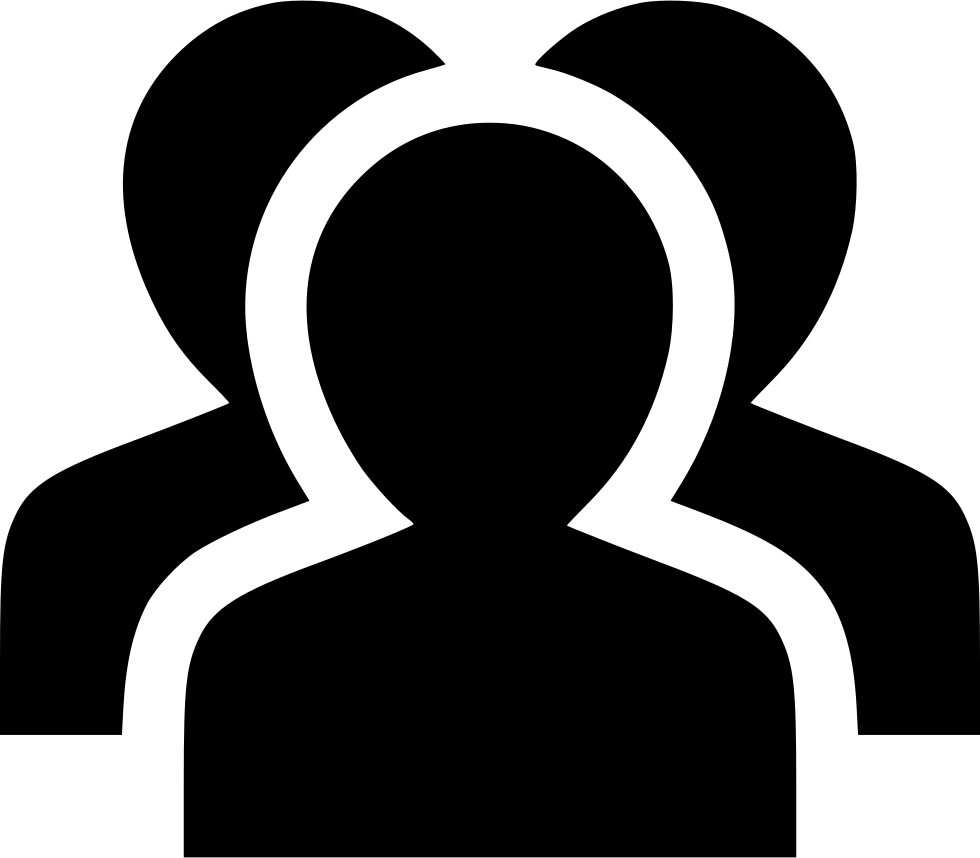 Association or causation
Questionnaire respondents
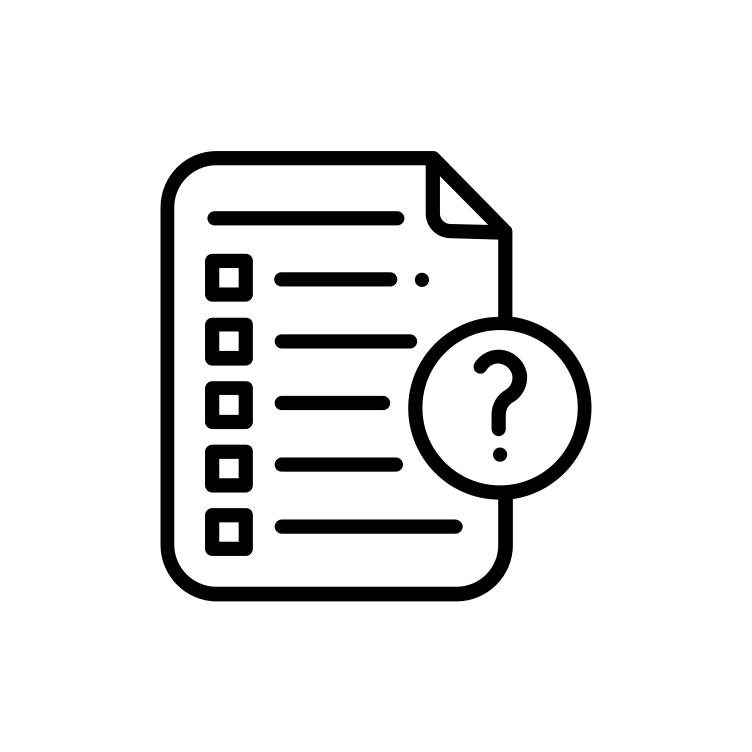 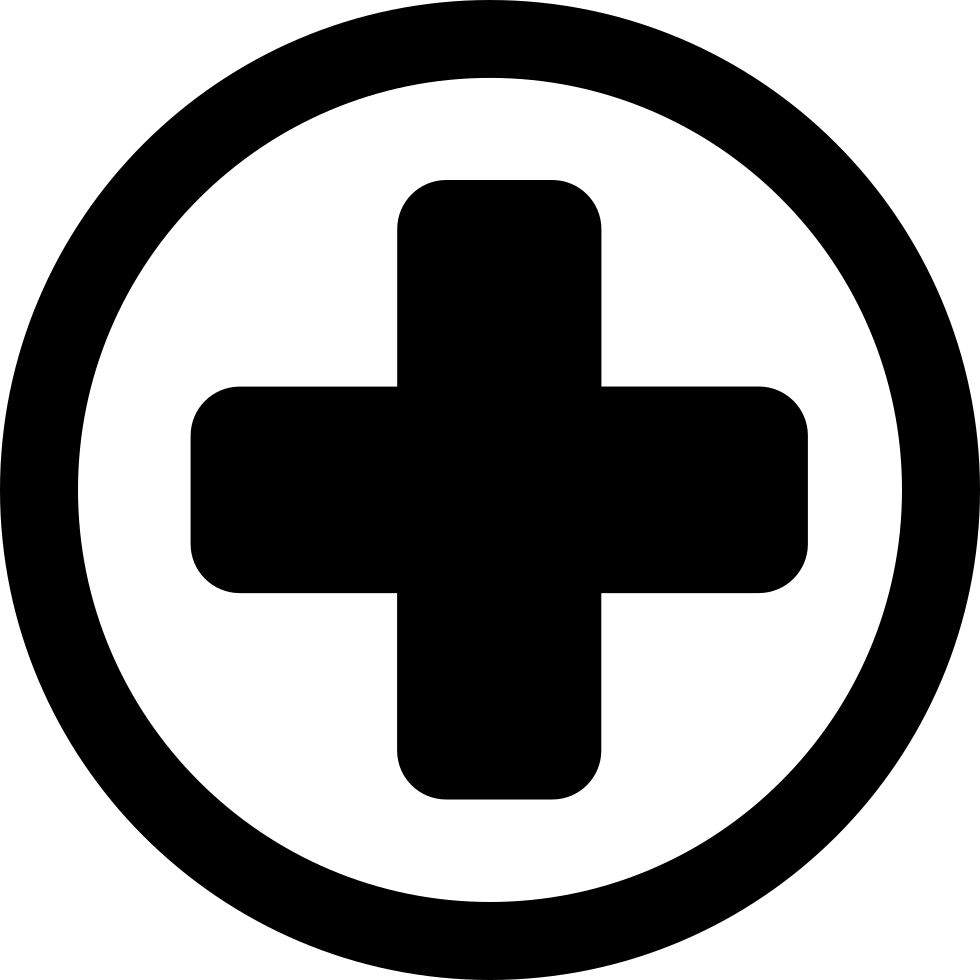 Memory of respondents
Contact with clinicians
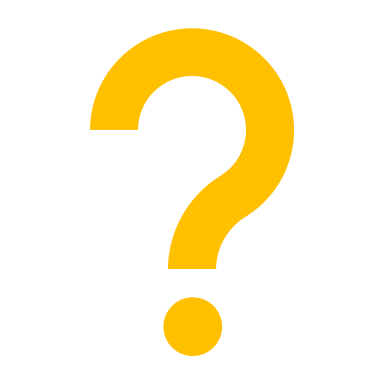 Measuring with PSD
Dimensionality
[Speaker Notes: There are some limitations to our research
Retrospective, associations are not causations, give bmi example
Individuals with a condition might remembers symptoms more, recall bias
Questionaire opting in and respondents sampling bias
Detection bias
More fundamental, does PSD cause the observed dimensional nature]
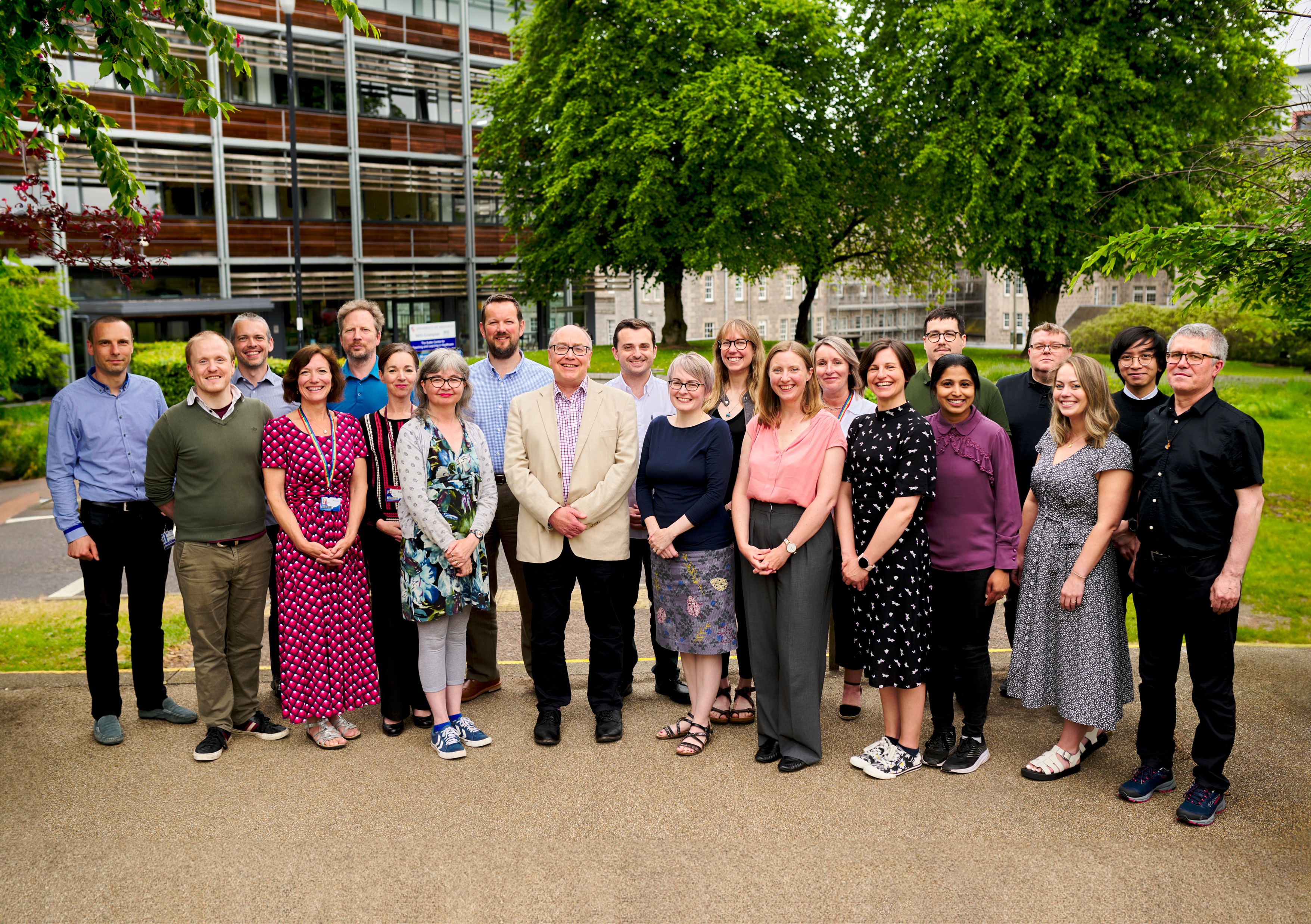